Teaching the Sustainable Development Goals Through Cooperative Learning
Steven Lim
Meikai University
stevenmenjinlim@gmail.com
Cooperative Learning and the Sustainable Development Goals
Lim, S.
Reidak, J.
Chau, M. H.
Zhu, C.
Guo, Q.
Brooks, T. A.
Roe, J. 
Jacobs, G. M. 

https://payhip.com/b/obOwr
Presentation Outline
1. What are the Sustainable Development Goals (SDGs)?
2. What is Cooperative Learning (CL)?
3. SDGs lesson activities using CL
4. The book
1. What are the Sustainable Development Goals (SDGs)?
What are the Sustainable Development Goals (SDGs)?
17 global goals established by the United Nations in 2015 as part of the 2030 Agenda for Sustainable Development
Address social issues, climate change, and promote sustainable development
How many do you know?
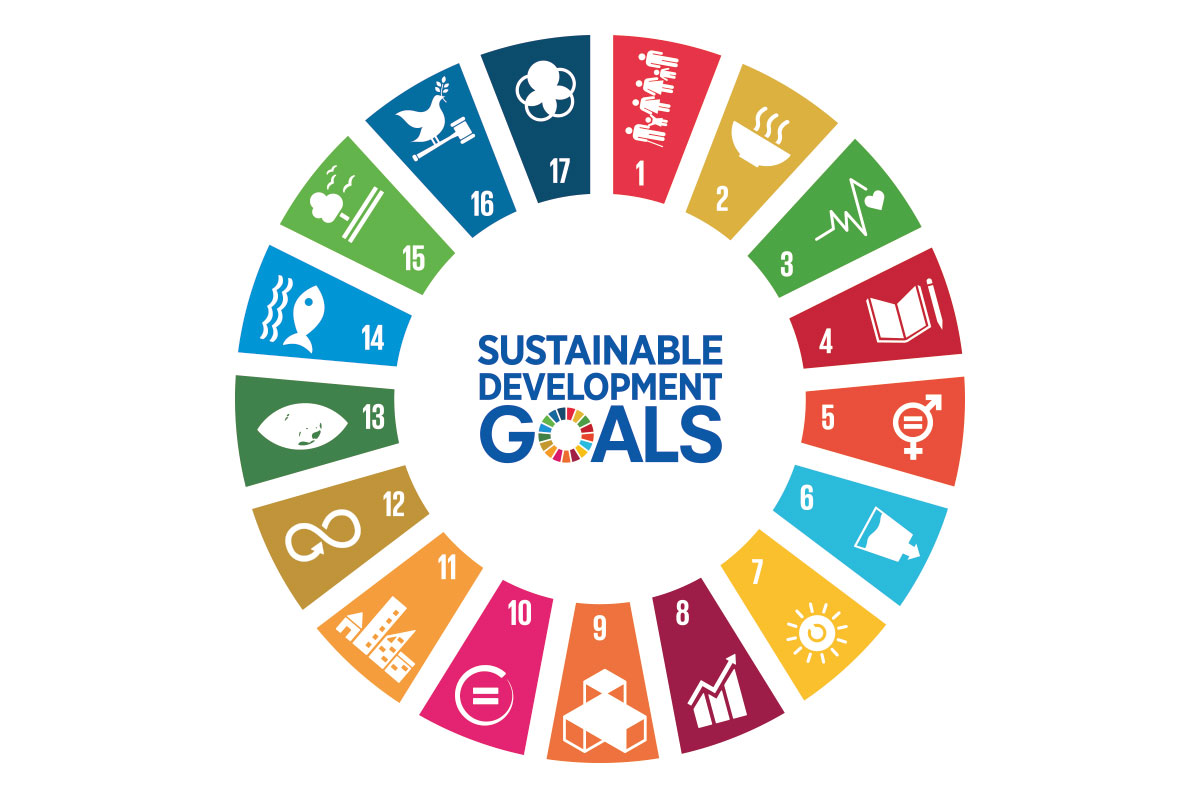 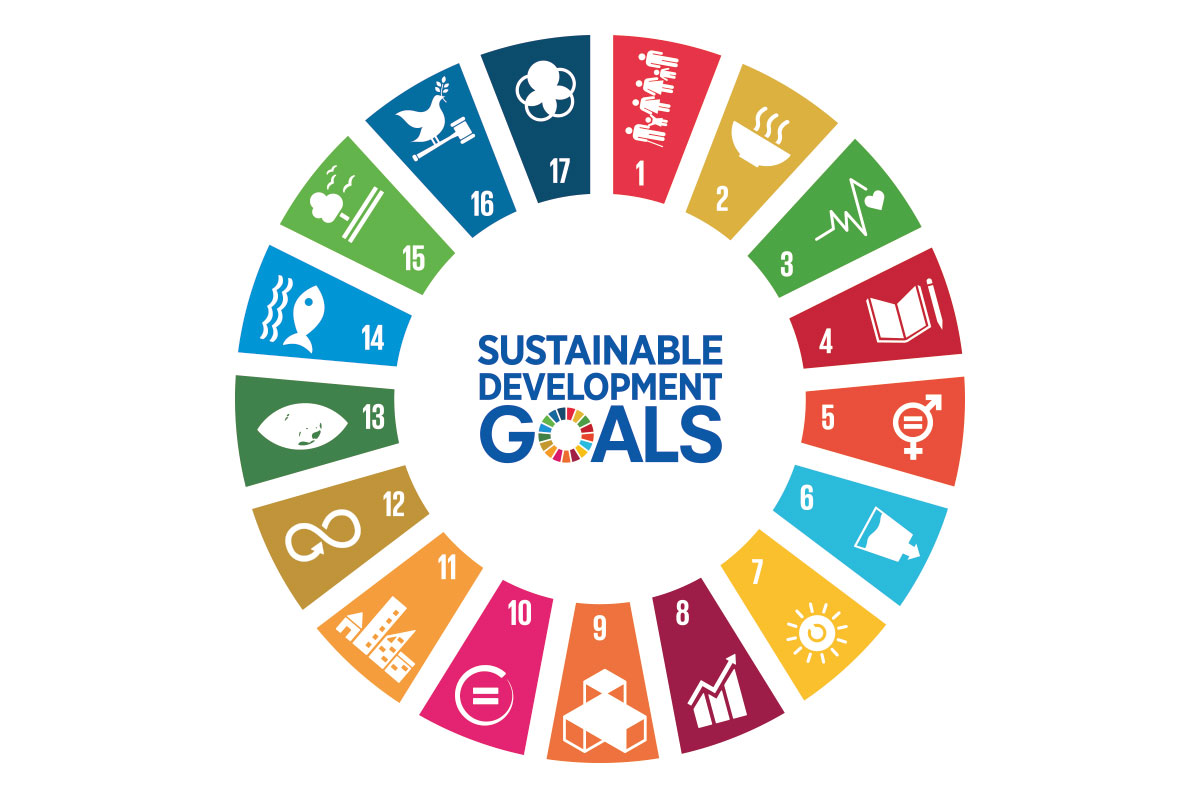 1. No Poverty
2. Zero Hunger
3. Good Health and Well-being
4. Quality Education
5. Gender Equality
6. Clean Water and Sanitation
7. Affordable and Clean Energy
8. Decent Work and Economic Growth
9. Industry, Innovation, and Infrastructure
10. Reduced Inequality
11. Sustainable Cities and Communities
12. Responsible Consumption and Production
13. Climate Action
14. Life Below Water
15. Life on Land
16. Peace, Justice, and Strong Institutions
17. Partnerships for the Goals
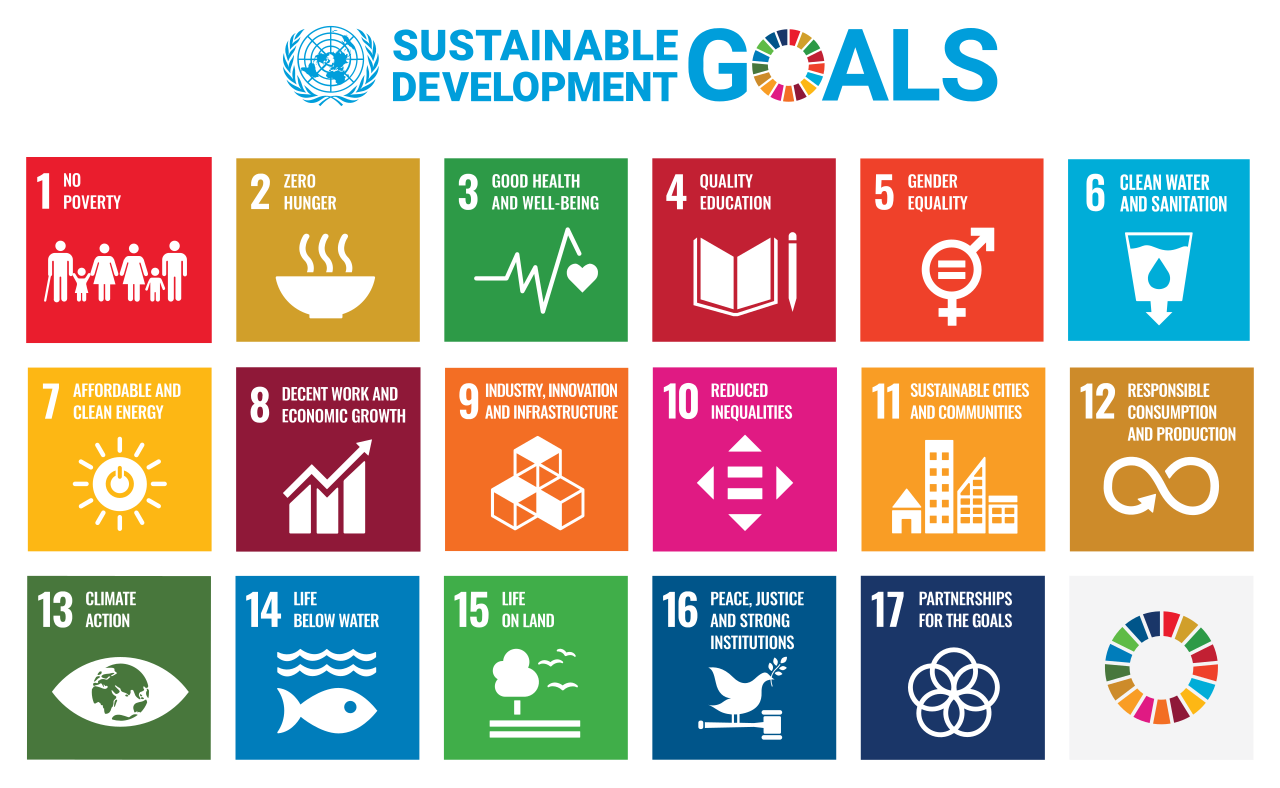 General concepts with specific goals
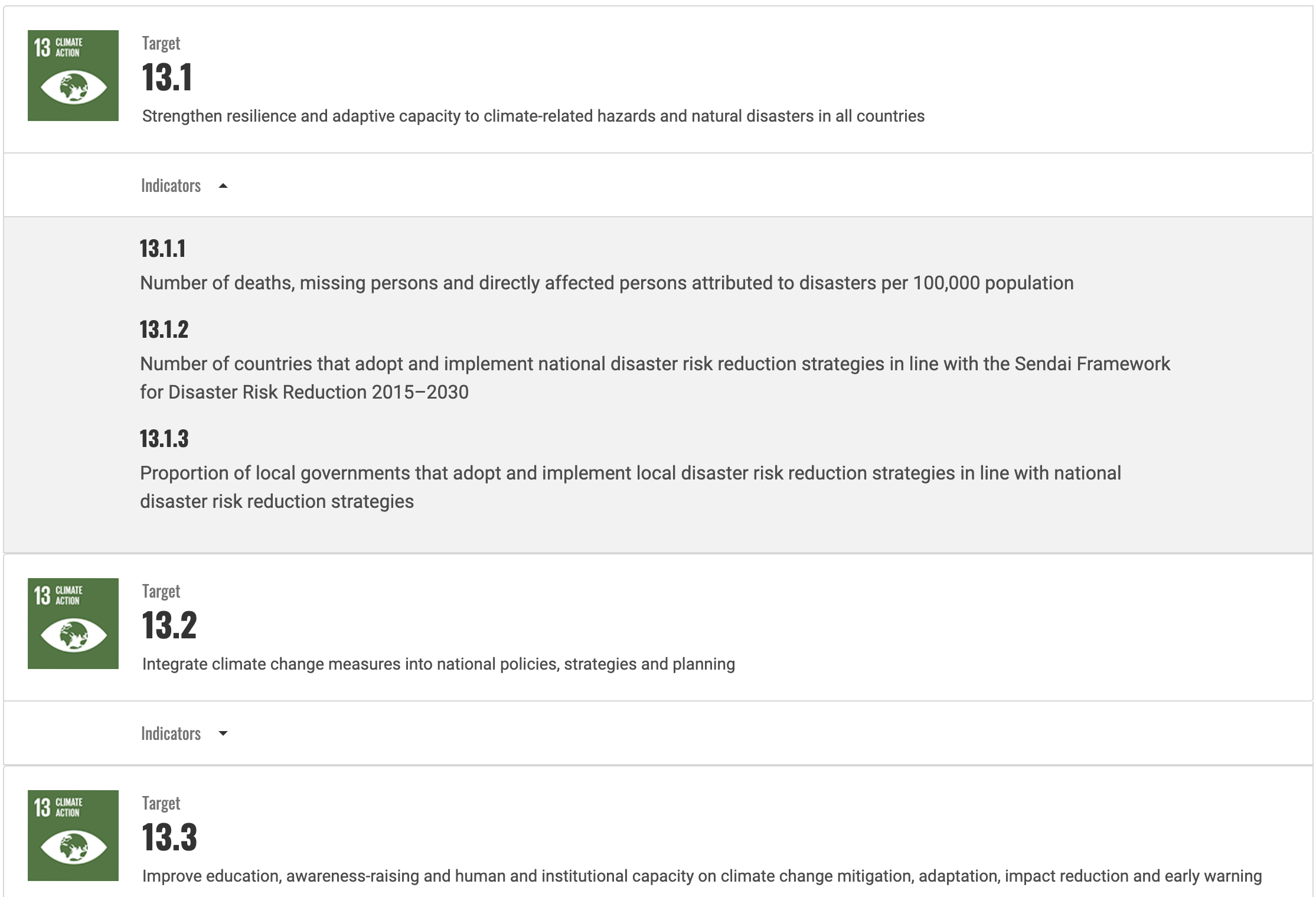 Introducing the SDGs
Matching
Caption
Logo design
Group presentations
SDGs in Japan
Consumers in Japan
Recognition rate of ‘SDGs’ is 87% (36 points more than 2020)
3 in 4 of all consumers answered that they were considering contributing to the SDGs when purchasing products.
https://insight.rakuten.com/sdgs-consumer-awareness-in-japan/
Gen Z in Japan (15-24)
Gen Z are highly motivated to commit to the SDGs
Gen Z is very concerned about gender inequality
The majority of Gen Z learned about the SDGs at school or at work
https://www.dentsu.co.jp/en/news/release/2022/0427-010519.html
In media
TV segments focused on the SDGs in the greater Tokyo and Osaka urban-areas:
493 in 2020
2,836 in 2021
https://www.dentsu.co.jp/en/news/release/2022/0427-010519.html

Have you seen the logos? If so, where?
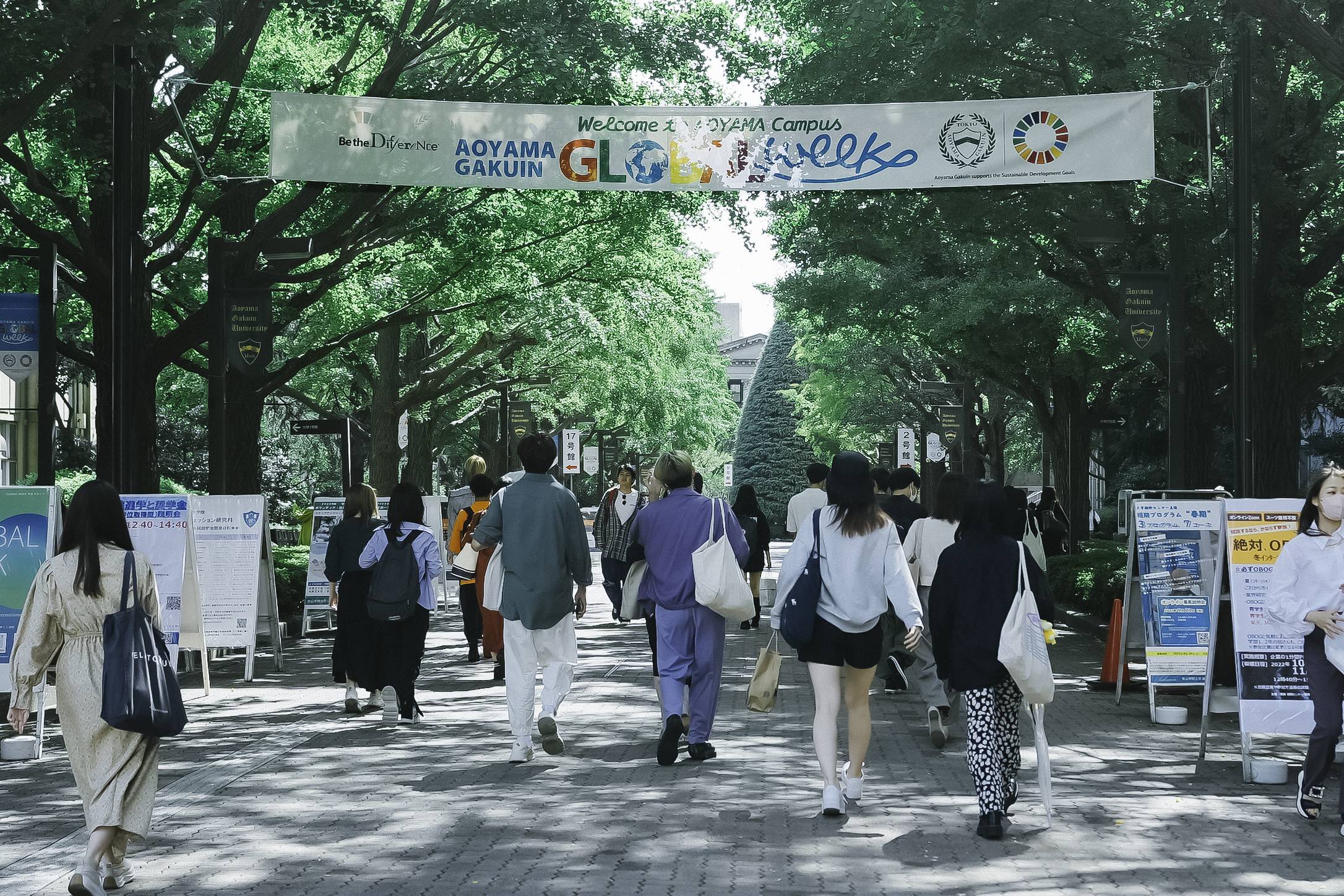 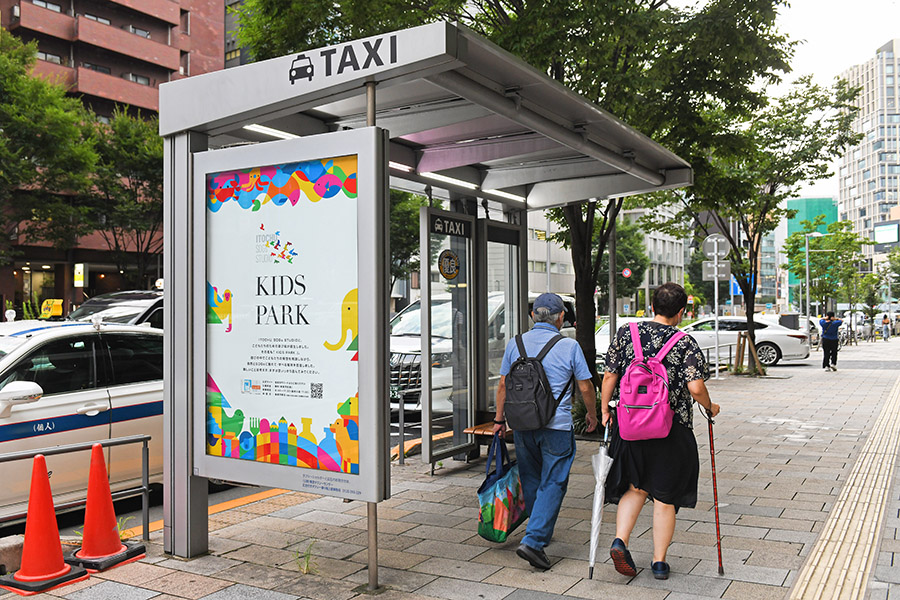 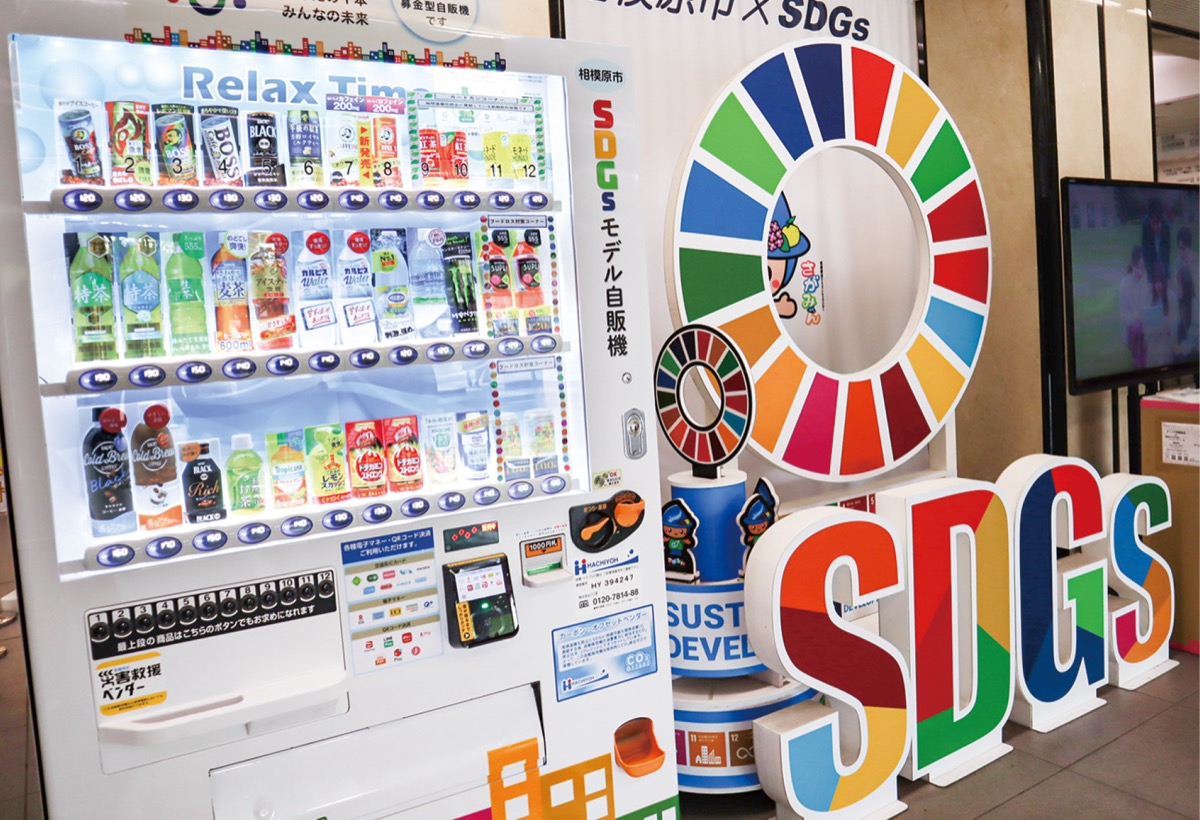 But despite high awareness…
The Sustainable Development Solutions Network gave Japan the worst score for five goals:
Gender Equality (Goal 5)
Responsible Consumption and Production (Goal 12)
Climate Action (Goal 13)
Life Below Water (Goal 14)
Life on Land (Goal 15)
https://www.asahi.com/ajw/articles/14938994
Why teach the SDGs?
20 companies responsible for 55% of single-use plastic waste https://www.cnbc.com/2021/05/18/20-companies-responsible-for-55percent-of-single-use-plastic-waste-study.html

100 companies are responsible for 71% of GHG emissions
https://www.activesustainability.com/climate-change/100-companies-responsible-71-ghg-emissions/?_adin=02021864894
Why teach the SDGs?
Every little helps
Consumer pressure
Future influencers
A good fit for modern teaching styles
The SDGs and Critical Thinking Skills
Research
Multiple sources designed with children and L2 learners in mind
Analysis
Solid data to examine
(Scalable) problem-solving
Can identify local issues and solutions
Linking ideas
Textbook chapters lend themselves to SDG connectivity
Most importantly…
Actionable!
2. What is Cooperative Learning (CL)?
What is Cooperative Learning (CL)?
“Cooperative learning (CL) is a teaching method that consists of principals and techniques for helping students work together to learn and achieve other goals”
CL emphasizes the importance of working in a group
How do you choose groups? Why do you use that method?
Preassigned groups (e.g., lunch groups)
Balance (e.g., proficiency, gender)
‘Good fit’ (e.g., proficiency, gender)
Random (e.g., random numbers)
Other
8 Principles of CL
1. Positive Interdependence 
Helping one group member helps all group members
2. Individual Accountability
Everyone in the group feels a need to do their fair share 
3. Equal Opportunity to Participate 
Everyone has a chance to take part
4. Maximum Peer Interactions 
Students’ peers are the other students
8 Principles of CL
5. Group Autonomy 
Groups first try to learn from and with their group members
6. Heterogeneous Grouping 
Groups usually have diverse membership 
7. Teaching Cooperative Skills 
Students need to learn these skills as well as practice using them 
8. Cooperation as a Value 
The feeling of positive interdependence expands beyond the group
The Free Rice Game
https://play.freerice.com

How could you make this a pair game?

Example: Tell/Check Record
One student is the Teller the other is the Checker and Recorder
The Teller guesses the answer, the Checker gives their opinion. They can discuss. The Teller makes a decision
 If they get an answer wrong, the Recorder writes it down for future study
Students take turns to do the roles
What Principles does Tell/Check Record Use?
1. Positive Interdependence 
Helping one group member helps all group members
2. Individual Accountability
Everyone in the group feels a need to do their fair share 
3. Equal Opportunity to Participate 
Everyone has a chance to take part
4. Maximum Peer Interactions 
Students’ peers are the other students
5. Group Autonomy 
Groups first try to learn from and with their group members
6. Heterogeneous Grouping 
Groups usually have diverse membership 
7. Teaching Cooperative Skills 
Students need to learn these skills as well as practice using them 
8. Cooperation as a Value 
The feeling of positive interdependence expands beyond the group
CL Techniques
7S 
Cooperative Debate 
Cooperative Dialog Journals 
Dictogloss 
Everyone Can Explain 
Exchange-a-Question 
Forward Snowball 
Gallery Tour 
Group Investigation
Group Projects 
Jigsaw 
K-W-L-S 
Skits 
SUMMER 
The Circle Family of Techniques 
The Tell Family of Techniques 
Think Aloud Squares 
Think-Pair-Share
CL Techniques
7S 
Cooperative Debate 
Cooperative Dialog Journals 
Dictogloss 
Everyone Can Explain 
Exchange-a-Question 
Forward Snowball 
Gallery Tour 
Group Investigation
Group Projects 
Jigsaw 
K-W-L-S 
Skits 
SUMMER 
The Circle Family of Techniques 
The Tell Family of Techniques 
Think Aloud Squares 
Think-Pair-Share
Group project common issues
One or two people dominate
Some students don’t contribute

How do you try to prevent these issues?
Group projects - Positive interdependenceHelping one group member helps all group members
Everyone has a unique role (eg., questioner, language captain, notetaker, manager, reporter, decider)
Everyone gathers data from different sources or media
The group has a self-created indentity
Group projects - Individual accountabilityEveryone in the group feels a need to do their fair share
Each member has a speaking part in any project presentation
Each member writes reflection pieces about the project experience
Groupmates evaluate each other’s contribution to the group
The group has a roster indicating what each member has agreed to do
A facilitator encourages everyone to participate and assists those who require help
3. SDGs lesson activities using CL
Example 1: Finding a ‘Why’ for a ‘What’
Exchange-a-Question 
Students find a fact (e.g., about the different situations between men and women in their country) and make a multiple-choice question
The Questioner asks their partner
The Answerer chooses a response and explains their guess
The Questioner gives the answer. The pair discuss why this may be the case
The pair switch roles
The pair switch questions and make new pairs
What percentage of IT engineers are women?
5
20
40
60
What percentage of IT engineers are women?
5
20
40
60


https://asia.nikkei.com/Spotlight/Datawatch/Japan-s-digital-future-depends-on-women
Review
Post all questions and answers on the wall. Students try to explain one and add information
Students could discuss which answers they thought were the most surprising and why they were surprised
The whole class could work on only one question, but each student would do research about a different country (e.g., “What percentage of elementary school teachers are women in Brazil?”)
Example 2: Our class in data
Goals:
Students learn how to interpret bar charts
Students consider how to improve research
Students practice gathering data
Students experience presenting data
Students use data to make actionable suggestions
Analysis steps
Examine the bar chart and identify the topic
Choose labels for the X and Y axis
Make statements using the data (e.g., 4 people take showers or baths for less than 5 minutes)
Make interpretations based on the data (e.g., the 8 people who take showers or baths for more than 30 minutes must have small families)
Consider how to improve the research (e.g., separate bath and shower columns)
Connect the data to the SDGs (e.g., SDG 12 – responsible consumption and production)
Consider how to encourage people to save water
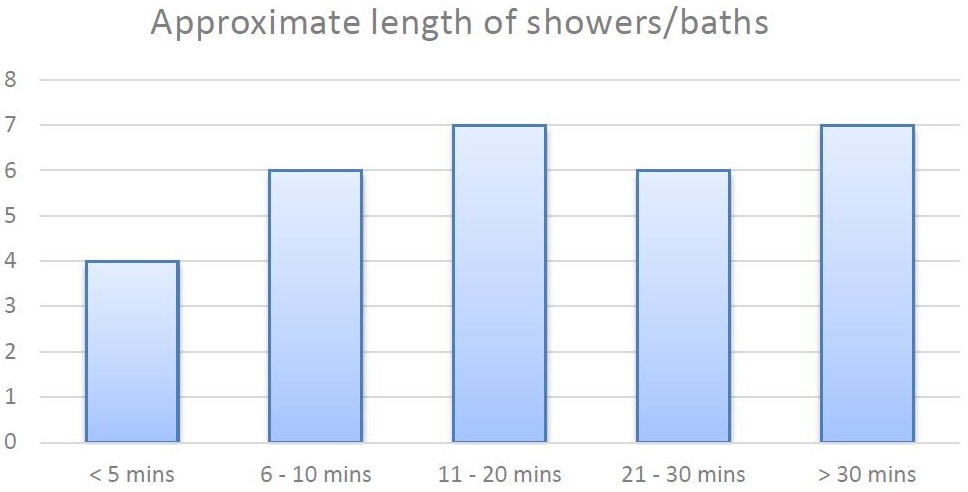 Action steps
In pairs decide on an SDG related question
Interview classmates
Make a bar chart using the data
Present the data to the rest of the class including SDGs-related suggestions based on the data
Key points
CL elements:
Positive interdependence
Maximum peer interactions

Critical thinking elements:
Data is analyzed and presented
Wider implications are considered and suggestions made
4. The book
Three (free) books we learned from
Integrating global issues in the creative English language classroom: With reference to the United Nations Sustainable Development Goals (Edited by Alan Maley and Nik Peachey)
Creating Change: Global Issues in ELT in Africa (edited by Linda Ruas)
Creating Global Change (edited by Linda Ruas)
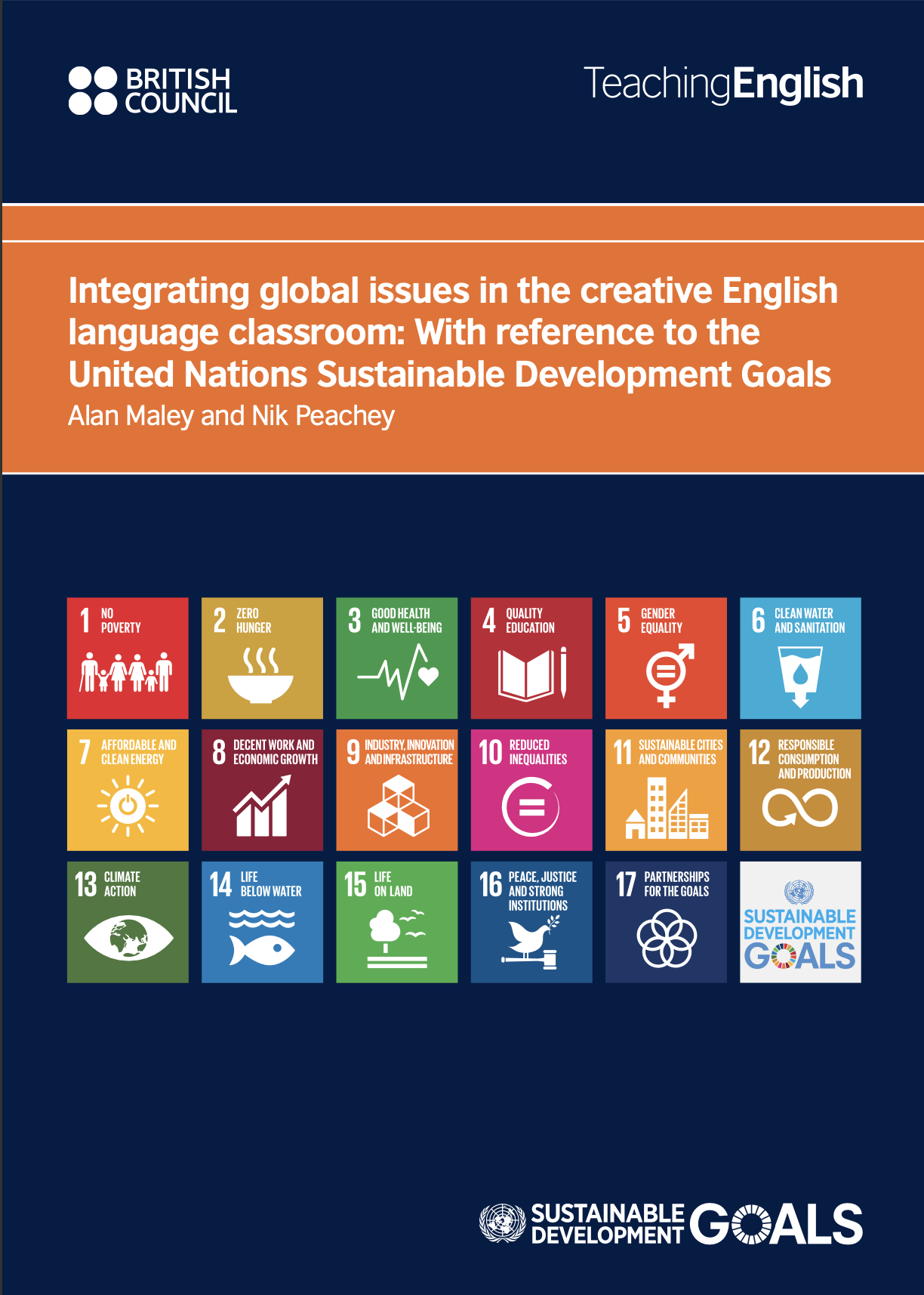 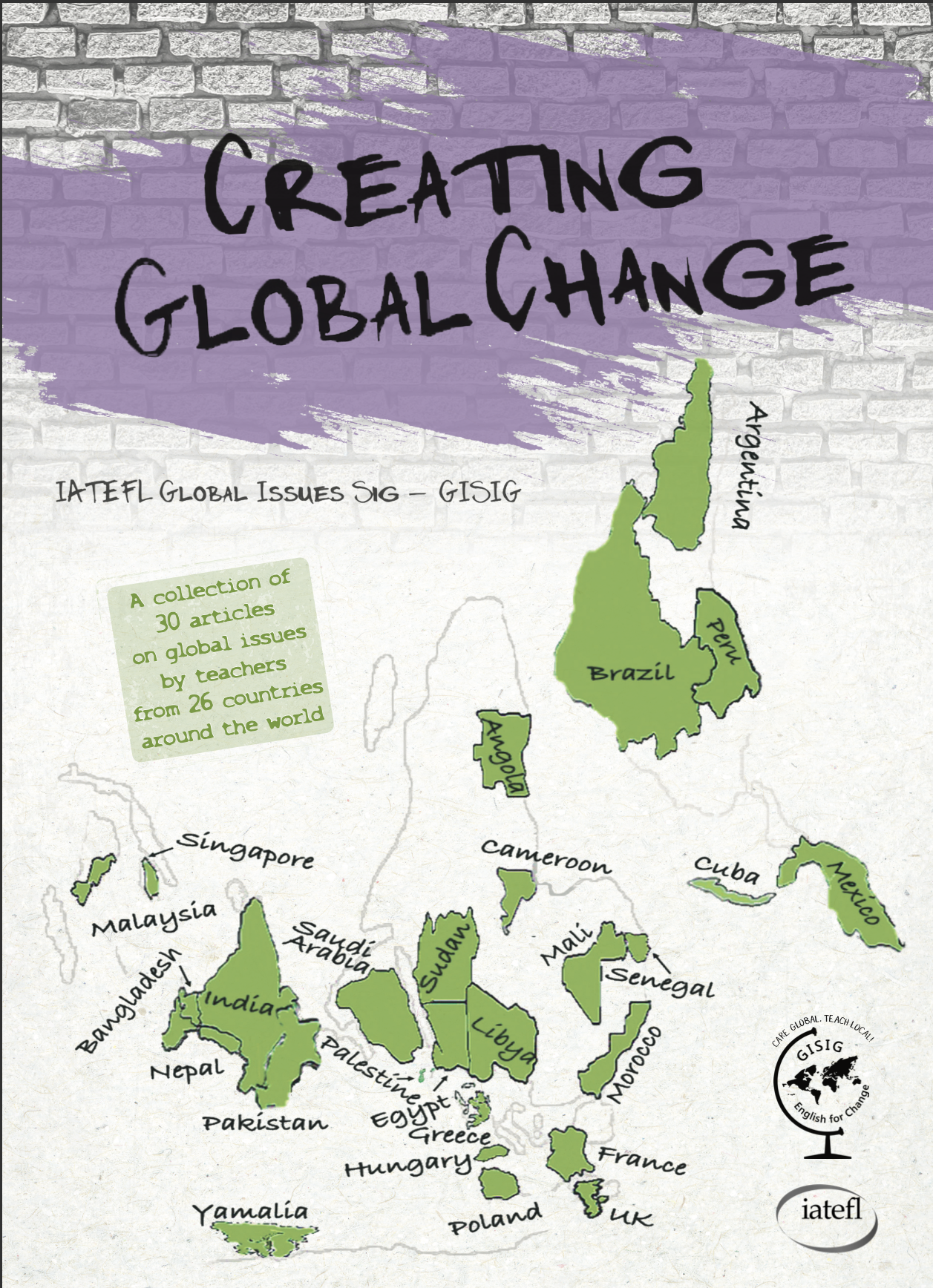 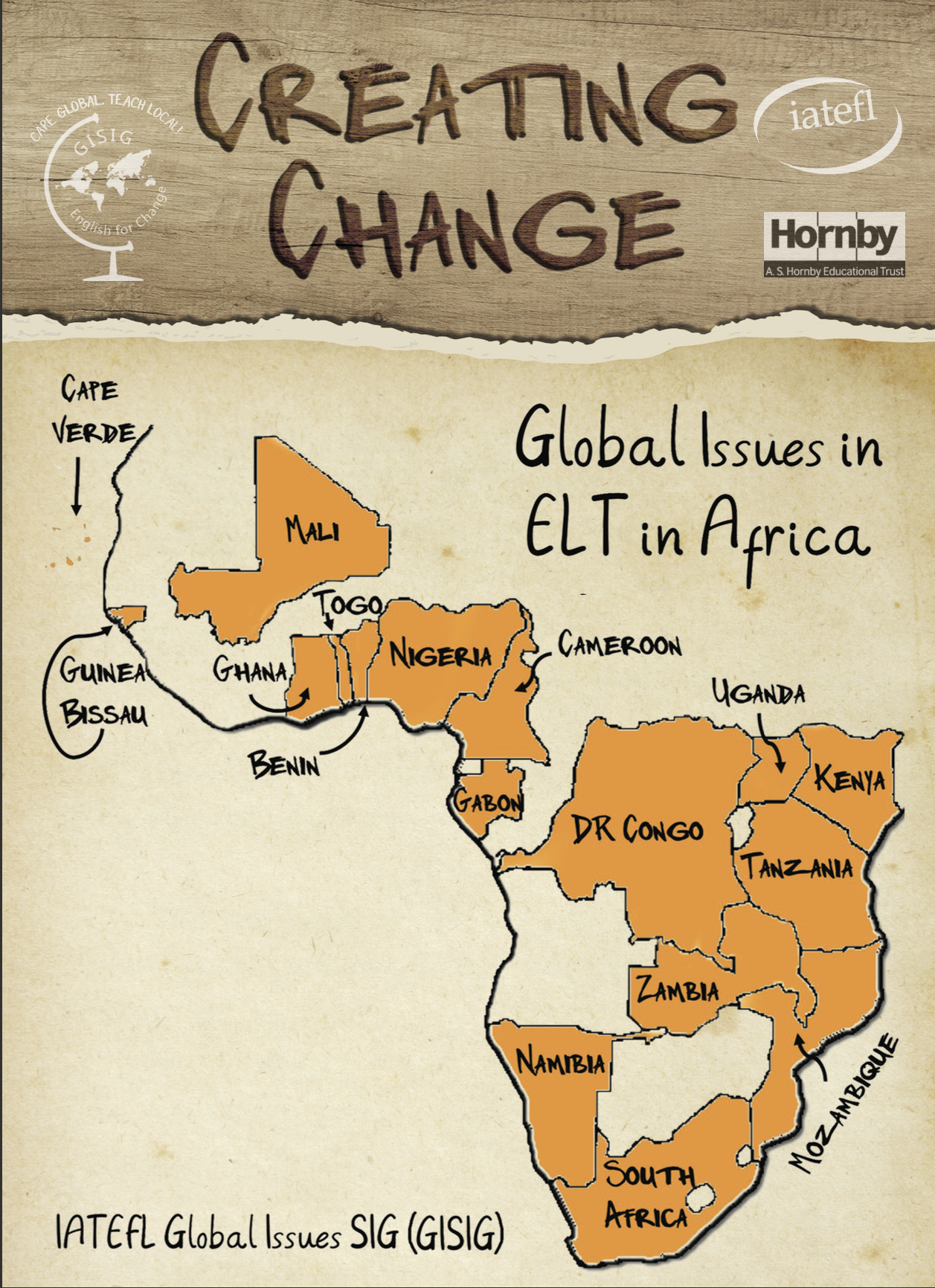 Contents
1. COOPERATIVE LEARNING 
2. COOPERATIVE LEARNING TECHNIQUES 
3. COOPERATIVE LEARNING TEACHING TIPS 
4. THE SUSTAINABLE DEVELOPMENT GOALS 
5. THE 17 SUSTAINABLE DEVELOPMENT GOALS 
6. HOW CL AND THE SDGS FIT TOGETHER 
7. SDGS ACTIVITIES WITH CL TECHNIQUES
Contents
1. COOPERATIVE LEARNING 
2. COOPERATIVE LEARNING TECHNIQUES 
3. COOPERATIVE LEARNING TEACHING TIPS 
4. THE SUSTAINABLE DEVELOPMENT GOALS 
5. THE 17 SUSTAINABLE DEVELOPMENT GOALS 
6. HOW CL AND THE SDGS FIT TOGETHER 
7. SDGS ACTIVITIES WITH CL TECHNIQUES
Contents
1. COOPERATIVE LEARNING 
2. COOPERATIVE LEARNING TECHNIQUES 
3. COOPERATIVE LEARNING TEACHING TIPS 
4. THE SUSTAINABLE DEVELOPMENT GOALS 
5. THE 17 SUSTAINABLE DEVELOPMENT GOALS 
6. HOW CL AND THE SDGS FIT TOGETHER 
7. SDGS ACTIVITIES WITH CL TECHNIQUES
Contents
1. COOPERATIVE LEARNING 
2. COOPERATIVE LEARNING TECHNIQUES 
3. COOPERATIVE LEARNING TEACHING TIPS 
4. THE SUSTAINABLE DEVELOPMENT GOALS
5. THE 17 SUSTAINABLE DEVELOPMENT GOALS
6. HOW CL AND THE SDGS FIT TOGETHER 
7. SDGS ACTIVITIES WITH CL TECHNIQUES
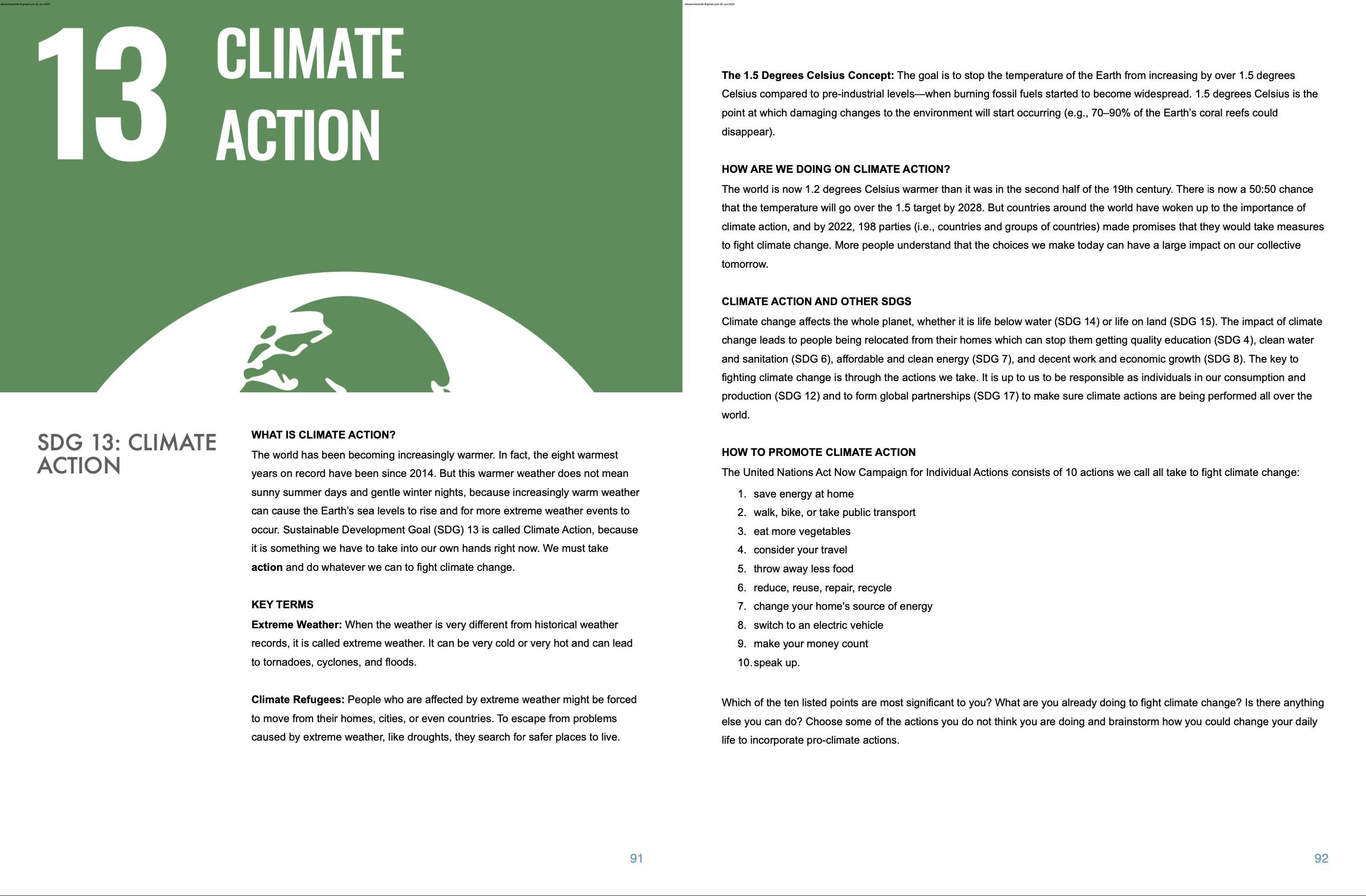 Contents
1. COOPERATIVE LEARNING 
2. COOPERATIVE LEARNING TECHNIQUES 
3. COOPERATIVE LEARNING TEACHING TIPS 
4. THE SUSTAINABLE DEVELOPMENT GOALS 
5. THE 17 SUSTAINABLE DEVELOPMENT GOALS 
6. HOW CL AND THE SDGS FIT TOGETHER 
7. SDGS ACTIVITIES WITH CL TECHNIQUES
54
The key points
Adapt existing activities using CL techniques
Adapt to ages, proficiency, interests
Tweak
Repeat
Tweak
Repeat

You know your students better than anyone!
Thank you for listening
Steven Lim
stevenmenjinlim@gmail.com